Researching Assessment Practices
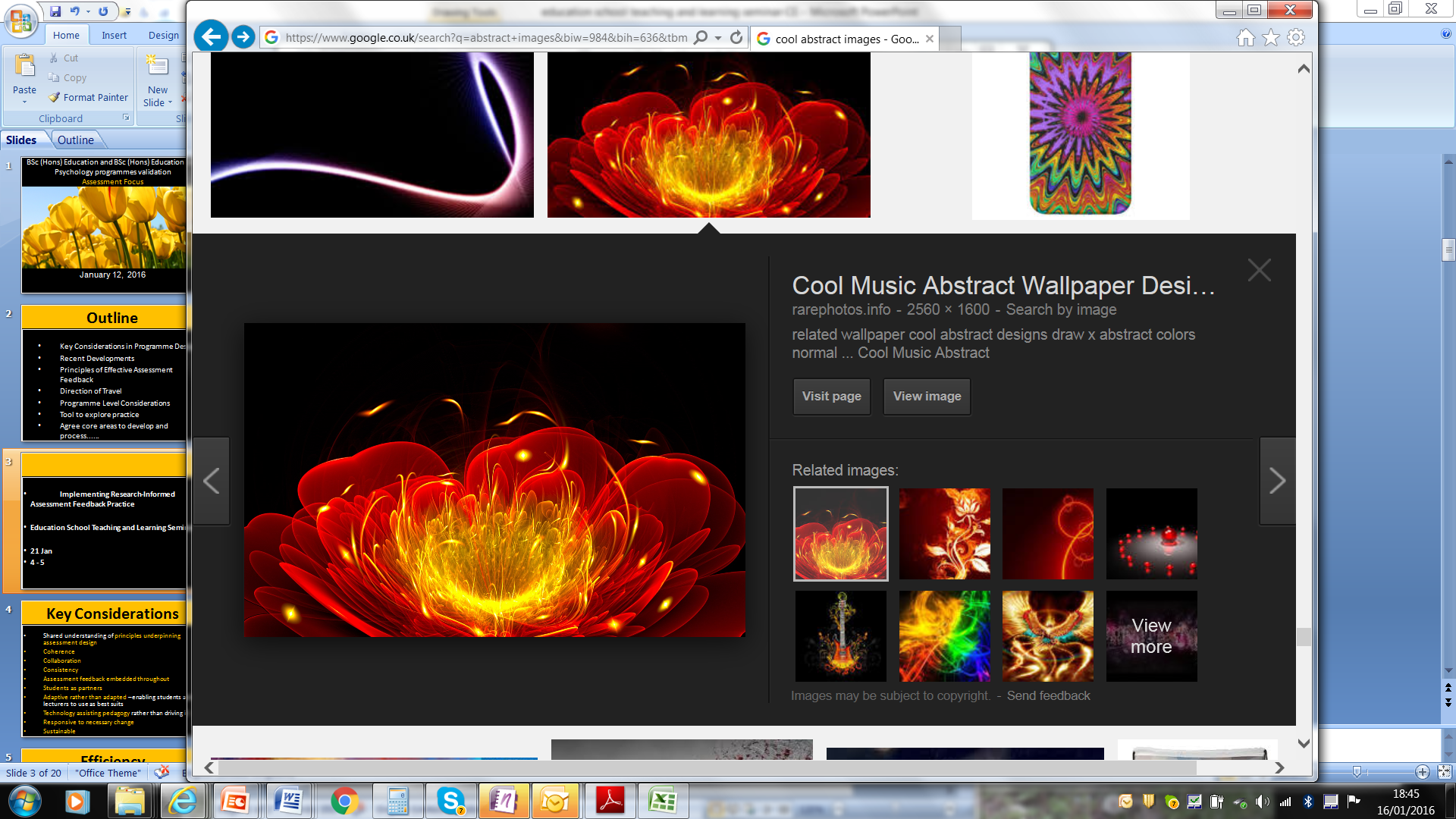 RAP
Cool Music Abstract Wallpaper Designs - Rare photos rarephotos.info2560 × 1600
Politics June 3rd 2016
Overview
What do we know about key principles underpinning effective assessment feedback designs?

University priorities moving forward 

Can (EAT) evaluation tool help to explore dimensions of assessment feedback practice
What can we do now?
Coherence

Consistency

Collaboration
Key Foci
Clarifying student entitlement

Making the requirements of assessment explicit

Reducing the burden of assessment

Focused feedback

Fitness for purpose of evaluation forms

Efficiency and effectiveness of marking and  moderation processes and procedures
Priority 1: What is good?
AL1	 Clarify what constitutes good so students know what they need to do and how to get there	


	Provide opportunities for students to mark work using assessment criteria and so that they can see different versions of what constitutes good. Snippets of work to demonstrate key points can be valuable.
Priority 2: Entitlement
AL3 	Make student entitlement clear. 


Make it explicit from the outset what the student role in assessment and feedback is. Clarify how many hours of support they are entitled to and what form this will take.
Priority 3: Focused Feedback
AF1			Focused feedback



	Streamline feedback to focus on:  what was good; what let them down if anything; how can they improve. Explain the rationale behind what you are doing feedback.
Holistic Assessment Framework
EAT:  3 main areas: 

Assessment Literacy
Assessment Feedback
Assessment Design
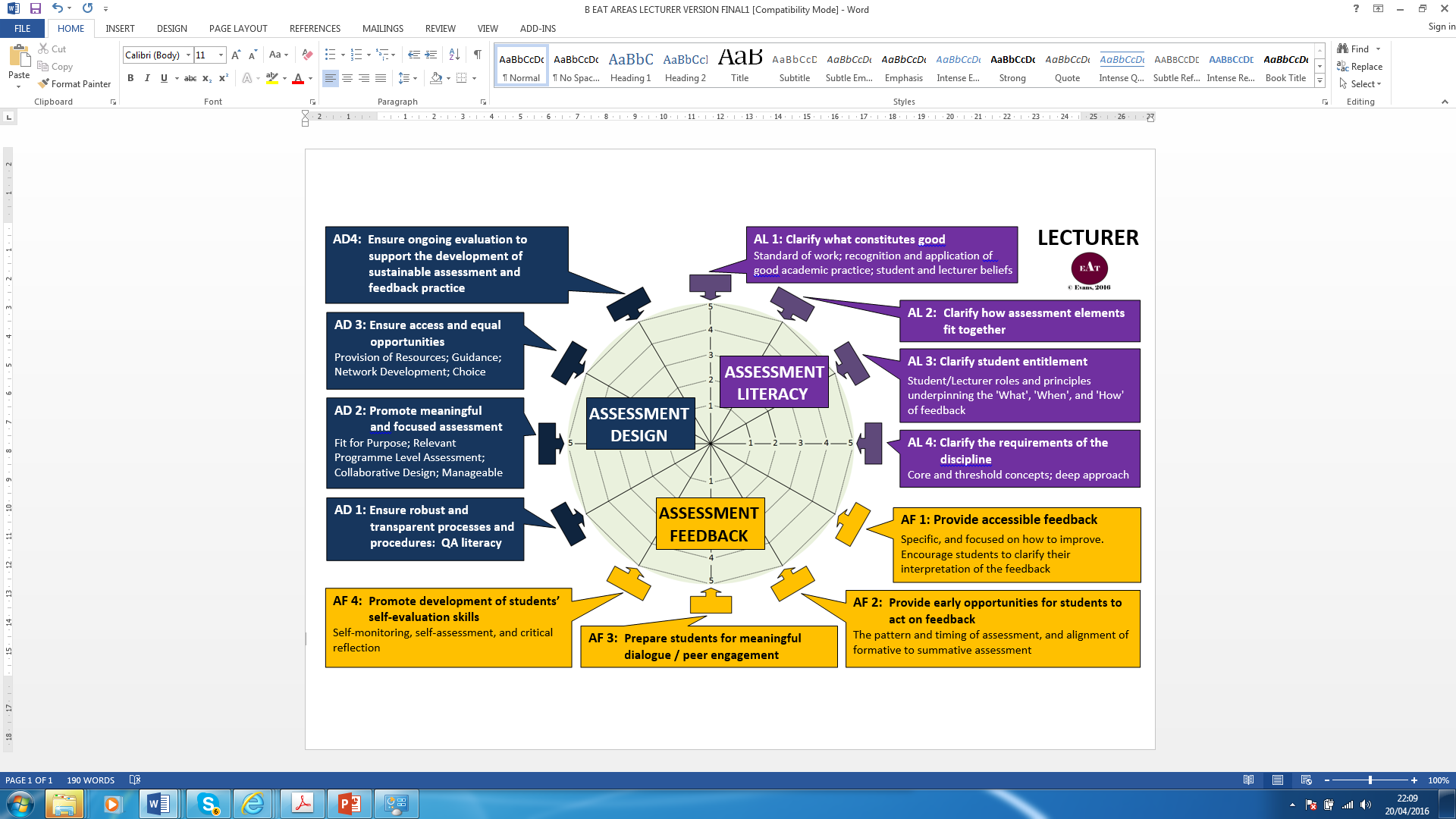 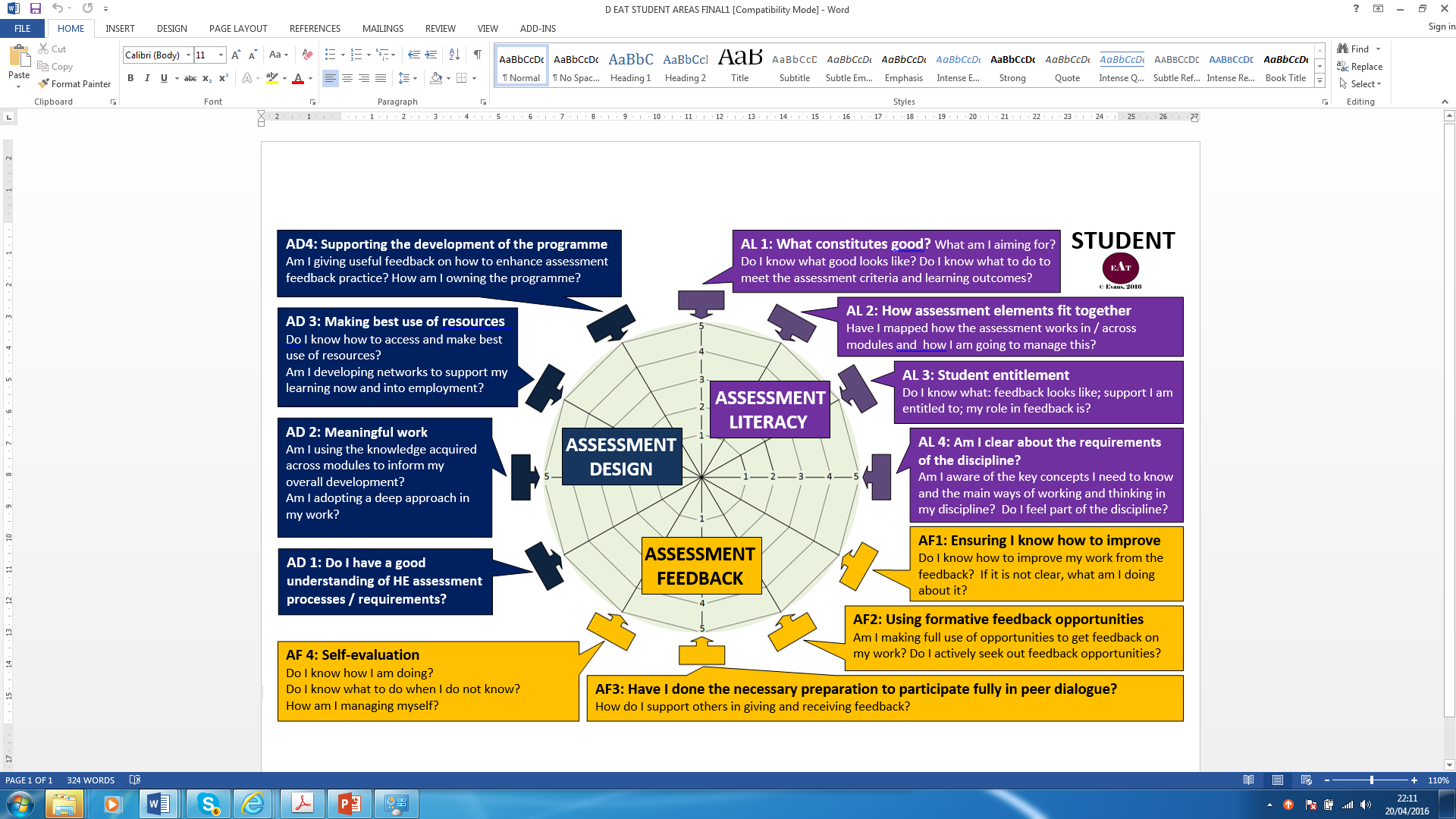 Discipline Representatives
Liaison between RAP & disciplines

Collate & share resources

Co-ordinating specific events

Co-ordinating assessment approach within discipline

Involved in research
Programme Level Assessment
Level 1:  Ensuring Alignment of 				assessment across modules
How to enable Level 1: systems and processes to support this?
Process to review alignment at time of re-validation


Level 2:  Assessing at programme and 		not necessarily the module 			level
Level 1
Agreeing what is meaningful and appropriate assessment

Rationalising learning outcomes & modules where appropriate 

Ensuring coherence in how all  modules fit  together


Reviewing the nature of assessment tasks across modules and years to ensure a varied and appropriate diet 

Considering how issues of choice / flexibility are being addressed. 

Reviewing timings of assessment

Reviewing the balance and alignment of formative and summative assessment
Changes in emphasis in NSS 2017
The degree to which students feel part of a learning community

Do students feel that their feedback is being used to enhance programme design?

Depth of learning; application, and synthesis to try and capture notions of deep approaches.
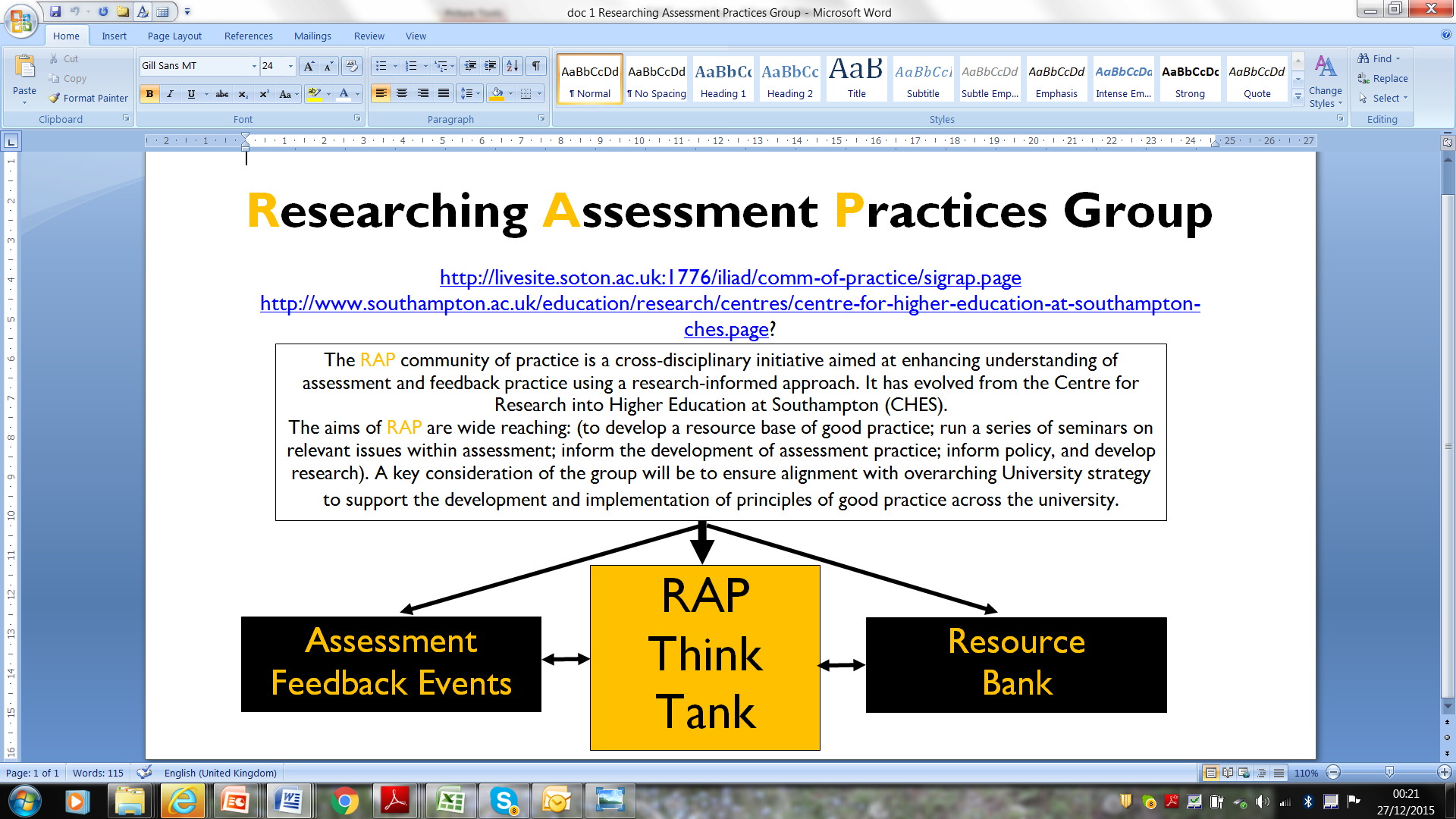 Bespoke training